<hankkeen nimi>
Nykytila ja muutostarpeet
Löydät tästä pohjasta esimerkkejä erilaisista nykytilan ja muutostarpeiden
kuvaustekniikoista
27.2.2020
Etunimi Sukunimi
1
<hankkeen nimi>
Seuraavista kalvoista löydät tekniikoita alla oleviin aihealueisiin
Asiakkaat
Palvelutuotokset
Toimijat ja niiden syötteet prosesseille
Prosessit
Tärkeimmät järjestelmät
Alustavat vaatimukset
27.2.2020
Etunimi Sukunimi
2
1
SIPOC ja VSM
ovat Lean menetelmiä prosessien nykytilan ja tavoitetilan selventämiseksi
Yksinkertainen	(MS Powerpoint)
Rivitetty	(MS Powerpoint)
Kattava SIPOC & VSM	(MS Excel)
Mallintamiseen voi myös käyttää erillistä prosessien mallinnustyökalua
27.2.2020
Etunimi Sukunimi
3
1. Prosessin nimi – nyky/tavoite/muutostarve
Toimijat
Syötteet
Prosessi
Tuotokset
Asiakkaat
Listaa ne tahot, jotka toimittavat prosessin vaatimat syötteet.

Esimerkiksi palvelun tuottajat tai sisäiset toimittajat.
Listaa edellytykset, jotka tarvitaan prosessin ja palvelun tuottamiseen.

Esimerkki Sote-toiminnasta:

Asiakas jonosta
Sijoituspaikkapäätös
Diagnoosi
Jatkohoitosuunn.
Kuvaa karkean tason prosessi. Tarkempi prosessi erillisenä kuvauksena.

Esimerkki Sote-toiminnasta:

Vast.otto
Akuuttihoito
Kuntoutus
Kotiutus
..tai graafisesti..
Listaa prosessin oleelliset tuotokset

Esimerkki Sote-toiminnasta:

Turvallinen kotiuttaminen
Lääkelista
Hoitotyön yhteenveto
Palvelupäätökset
Hoitopalvelusuunn.
Kotihoidon viikkomalli
Listaa asiakasryhmät

Esimerkki Sote-toiminnasta:

Geriatrisen palvelun asiakkaat
Vast.otto
Akuuttihoito
Esimerkki
Kuntoutus
Kotiutus
Mainitse liittyvät järjestelmät – esimerkki Sote-toiminnasta:
Hilmo
Kanta
Apotti
Uusi
Muuttuu
Poistuu
27.2.2020
Etunimi Sukunimi
4
*Esimerkki perustuu Joensuun kaupungin sosiaali- ja terveyskeskus lean projektin 2014 SIPOC -esitykseen
Esimerkki on yksinkertaistettu, eikä sellaisenaan oikeellinen
1. Prosessin nimi – nyky/tavoite/muutostarve
Toimijat
Syötteet
Prosessi
Tuotokset
Asiakkaat
Asiakas, Ajanvaraus järjestelmä
Asiakas jonosta
Vast.otto
Akuuttihoito
Kuntoutus
Kotiutus
..tai graafisesti..











Kuvaa karkean tason prosessi. Tarkempi prosessi erillisenä kuvauksena.

Esimerkki Sote-toiminnasta
Turvallinen kotiuttaminen
Geriatrisen palvelun asiakkaat
Päätöksen tekijä, AHJO
Sijoituspaikkapäätös
Lääkelista
Geriatrisen palvelun asiakkaat
Lääkäri
Diagnoosi
Hoitotyön yhteenveto
Geriatrisen palvelun asiakkaat, Arkisto
Vast.otto
Kuntouttaja
Jatkohoitosuunnitelma
Palvelupäätökset
Geriatrisen palvelun asiakkaat, Arkisto
Akuuttihoito
Hoitopalvelusuunnitelma
Geriatrisen palvelun asiakkaat, palveluntarjoaja
Kuntoutus
Kotihoidon viikkomalli
Geriatrisen palvelun asiakkaat, palveluntarjoaja
Kotiutus
Listaa ne tahot, jotka toimittavat prosessin vaatimat syötteet.
Esimerkiksi palvelun tuottajat tai sisäiset toimittajat ja järjestelmät.
Esimerkki Sote-toiminnasta
Listaa edellytykset, jotka tarvitaan prosessin ja palvelun tuottamiseen.

Esimerkki Sote-toiminnasta
Listaa asiakasryhmät

Esimerkki Sote-toiminnasta
Listaa prosessin oleelliset tuotokset

Esimerkki Sote-toiminnasta
Esimerkki
Mainitse liittyvät järjestelmät – esimerkki Sote-toiminnasta
Hilmo
Kanta
Apotti
Uusi
Muuttuu
Poistuu
27.2.2020
Etunimi Sukunimi
5
*Esimerkki perustuu Joensuun kaupungin sosiaali- ja terveyskeskus lean projektin 2014 SIPOC -esitykseen
Esimerkki on yksinkertaistettu, eikä sellaisenaan oikeellinen
1. Prosessin nimi – nyky/tavoite/muutostarve
Linkki MS Excel -työkaluun
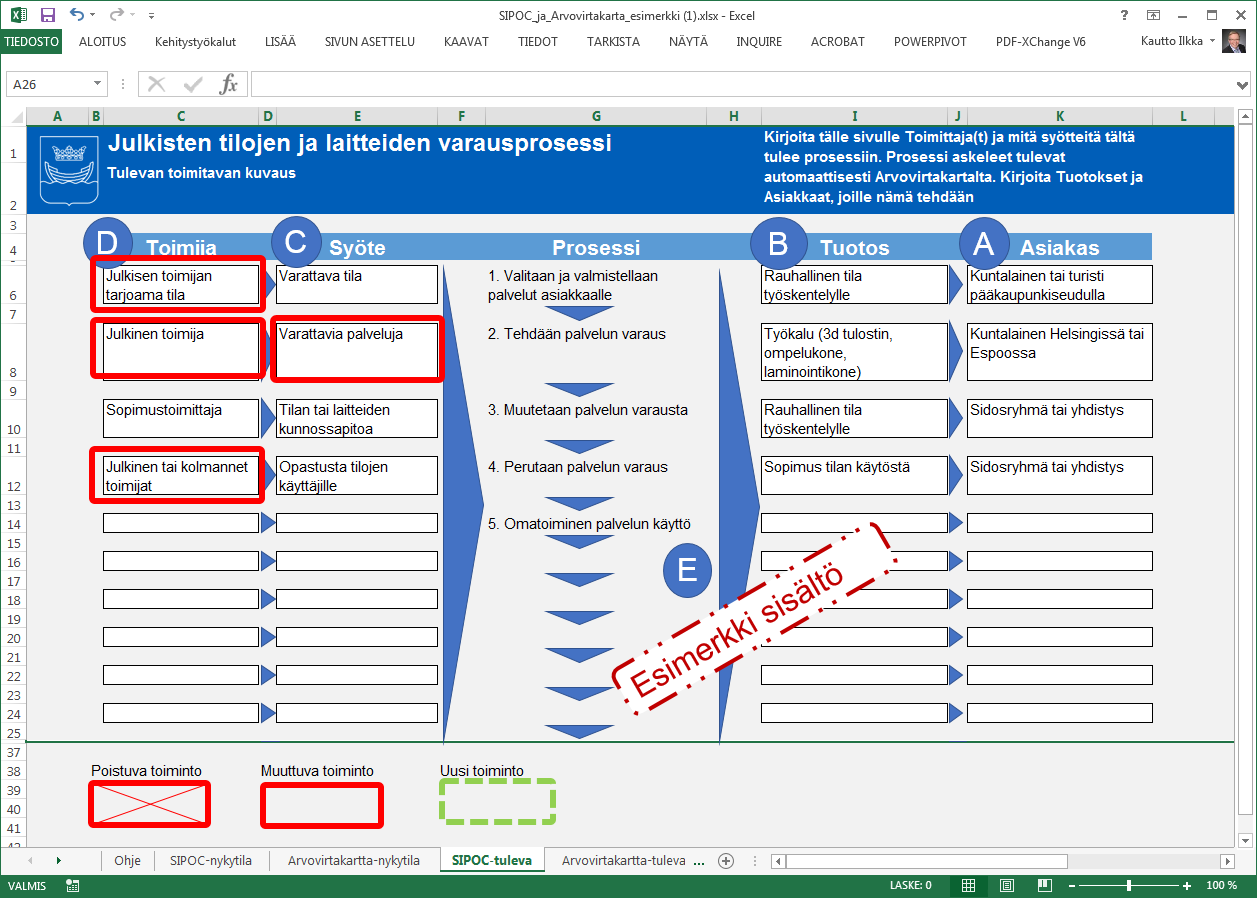 27.2.2020
Etunimi Sukunimi
6
2
Perinteiset prosessityökalut ovat
Uimarata
Vuokaavio
Mallintamiseen voi myös käyttää erillistä prosessien mallinnustyökalua
27.2.2020
Etunimi Sukunimi
7
2. <Prosessin nimi – nyky/tavoite/muutostarve>
Vastaanotto kotona
Taksi
Asiakas
Vastaan otto
Lääkäri ja hoitaja
Fysio
Kuljetus kotiin
Omaisten informointi
Vastaanotto
Kotiutus
Kuljetuksen tilaus
Esimerkki
Akuutti ja kuntouttava hoitotyö
Toimintakyvyn arviointi
Hoitosuunnitelman laadinta
K
K
E
E
kotiutus
valmius?
Tarvekartoitus
Raportointi
Tulorutiinit
K
E
Kuntoutus ja hoitotyöt
Jatkohoito suunnitelma
Fysioterapia
Uusi
Muuttuu
Poistuu
27.2.2020
Etunimi Sukunimi
8
2. <Prosessin nimi – nyky/tavoite/muutostarve>
1. Vastaanotto
4. Kotiutus
2. Akuuttihoito
3. Kuntoutus
Tulorutiinit
Pulssi, verenpaine, lämpö, lääkitys, haastattelu
Toimintakyvyn arviointi
Vastaanotto
Jatkohoito suunnitelma
Hoitosuunnitelman laadinta
Raportointi
K
Toiminta
Kyky ok?
Kuljetuksen tilaus
Akuutti ja kuntouttava hoitotyö
Esimerkki
E
E
Kuntoutus ja hoitotyöt
Kuljetus kotiin
Onko akuutti hoito ok?
Onko kotiutus
valmius?
K
E
Fysioterapia
K
Vastaanotto kotona
E
Tarvekartoitus
Onko kotiutus
valmius?
Uusi
K
Muuttuu
Poistuu
Omaisten informointi
Kotiutus
27.2.2020
Etunimi Sukunimi
9
3
Juhtan kokonaisarkkitehtuuriohjeistuksen työkaluja tietojärjestelmien nyky- ja tavoitetilan kuvaamiseen
Mallintamiseen voi myös käyttää erillistä prosessien mallinnustyökalua
27.2.2020
Etunimi Sukunimi
10
3. Tietojärjestelmien vuorovaikutus
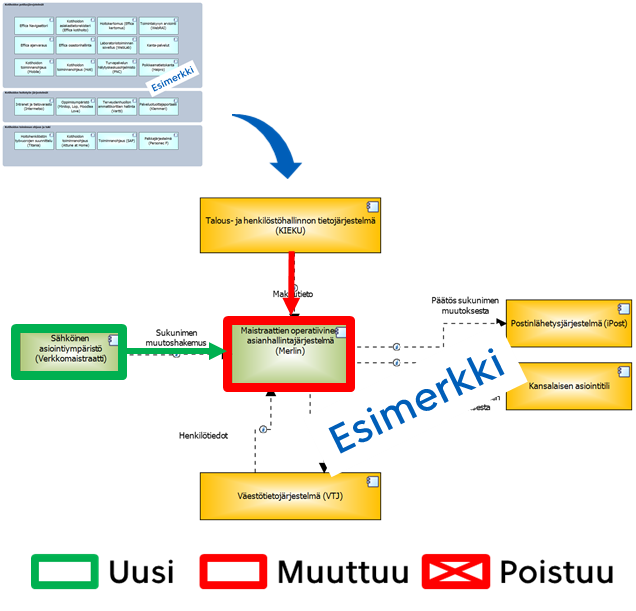 27.2.2020
Etunimi Sukunimi
11
Muutostarve Arkkitehtuurin kerrosnäkymään
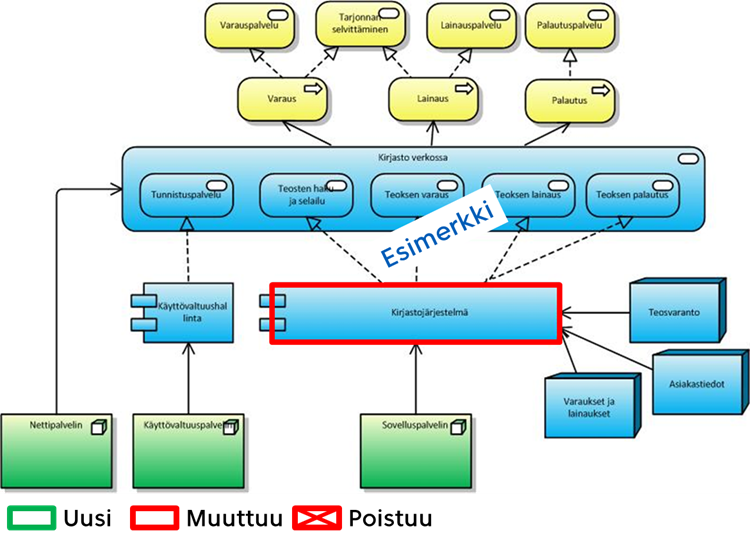 27.2.2020
Etunimi Sukunimi
12
4
Alustavat vaatimukset voi kuvata vaatimusluetteloon
Yhteenveto
Mallintamiseen voi myös käyttää erillistä prosessien mallinnustyökalua
27.2.2020
Etunimi Sukunimi
13
Vaatimukset - yhteenveto
YHTEENVETO
X

Linkki vaatimusluetteloon
Linkki vaatimusluettelopohjaan (MS Excel)
Linkki käyttötapauspohjaan (MS Word)
27.2.2020
Etunimi Sukunimi
14
<hankkeen nimi>
Seuraavista kalvoista löydät Juhtan kokonaisarkkitehtuuriohjeistuksen tekniikoita alla oleviin aihealueisiin
Kyvykkyyskartta
Palvelukartta
Arkkitehtuurin kerrosnäkymä
Tiedot
Teknologiat
27.2.2020
Etunimi Sukunimi
15
Muutostarve kyvykkyyskarttaan
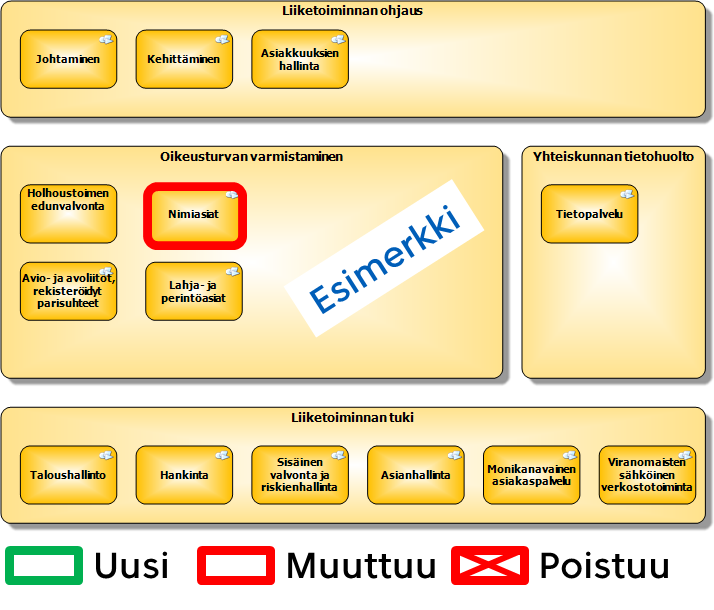 27.2.2020
Etunimi Sukunimi
16
Muutostarve palvelukarttaan
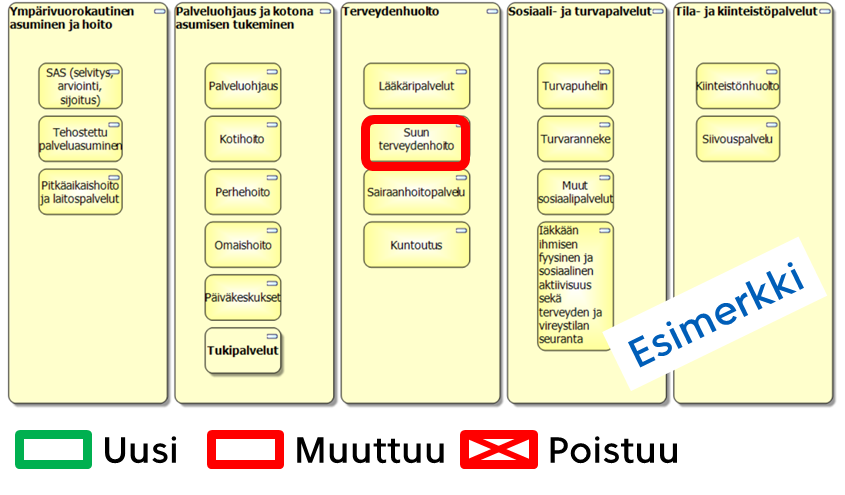 27.2.2020
Etunimi Sukunimi
17
Muutostarve toimijoiden välisiin vuorovaikutuksiin
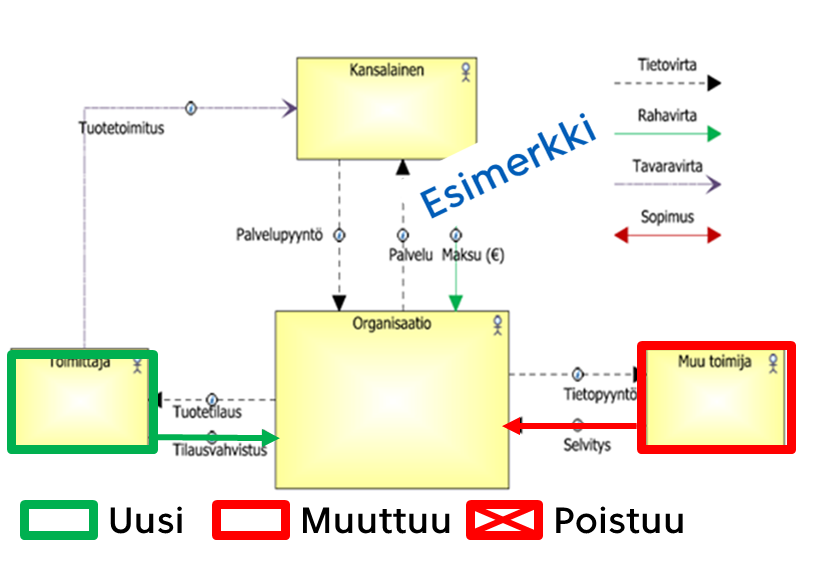 27.2.2020
Etunimi Sukunimi
18
Muutostarve tietovarantoihin
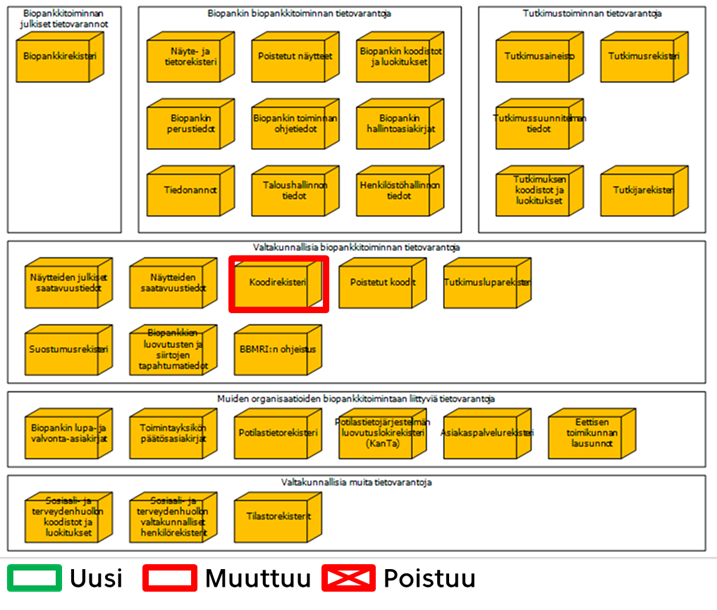 27.2.2020
Etunimi Sukunimi
19
Muutostarve päätietoryhmiin
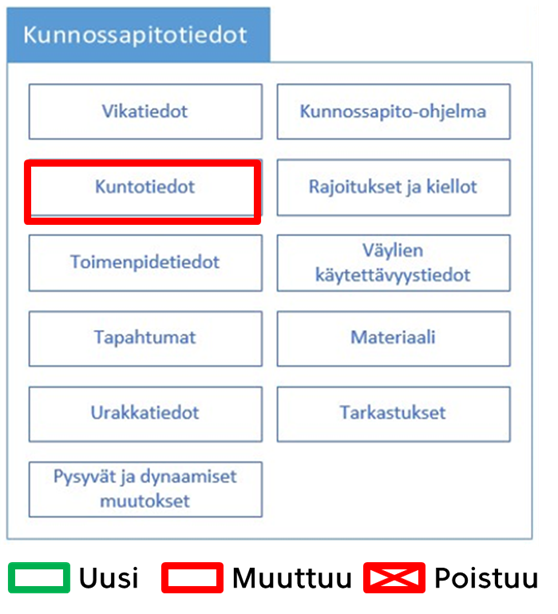 27.2.2020
Etunimi Sukunimi
20
Muutostarve teknologioihin
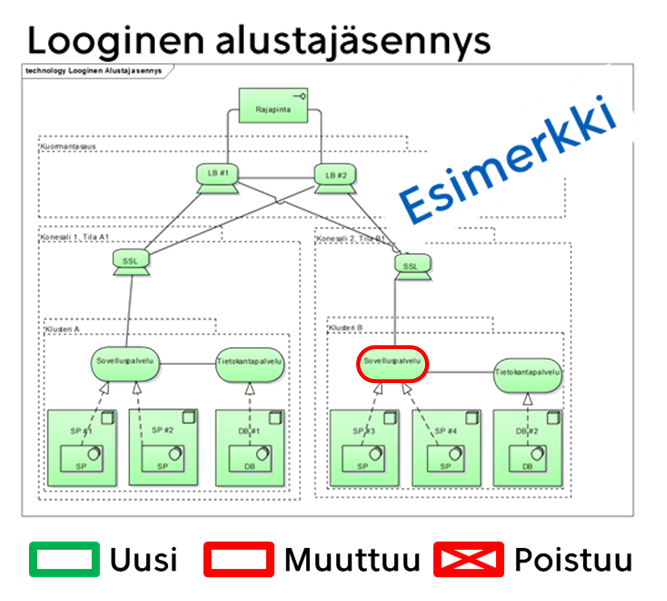 27.2.2020
Etunimi Sukunimi
21
<hankkeen nimi>
Seuraavista kalvoista löydät Juhtan kokonaisarkkitehtuuriohjeistuksen tekniikoita alla oleviin aihealueisiin
Tietomallit
27.2.2020
Etunimi Sukunimi
22
Käsitemalli ER kaaviona
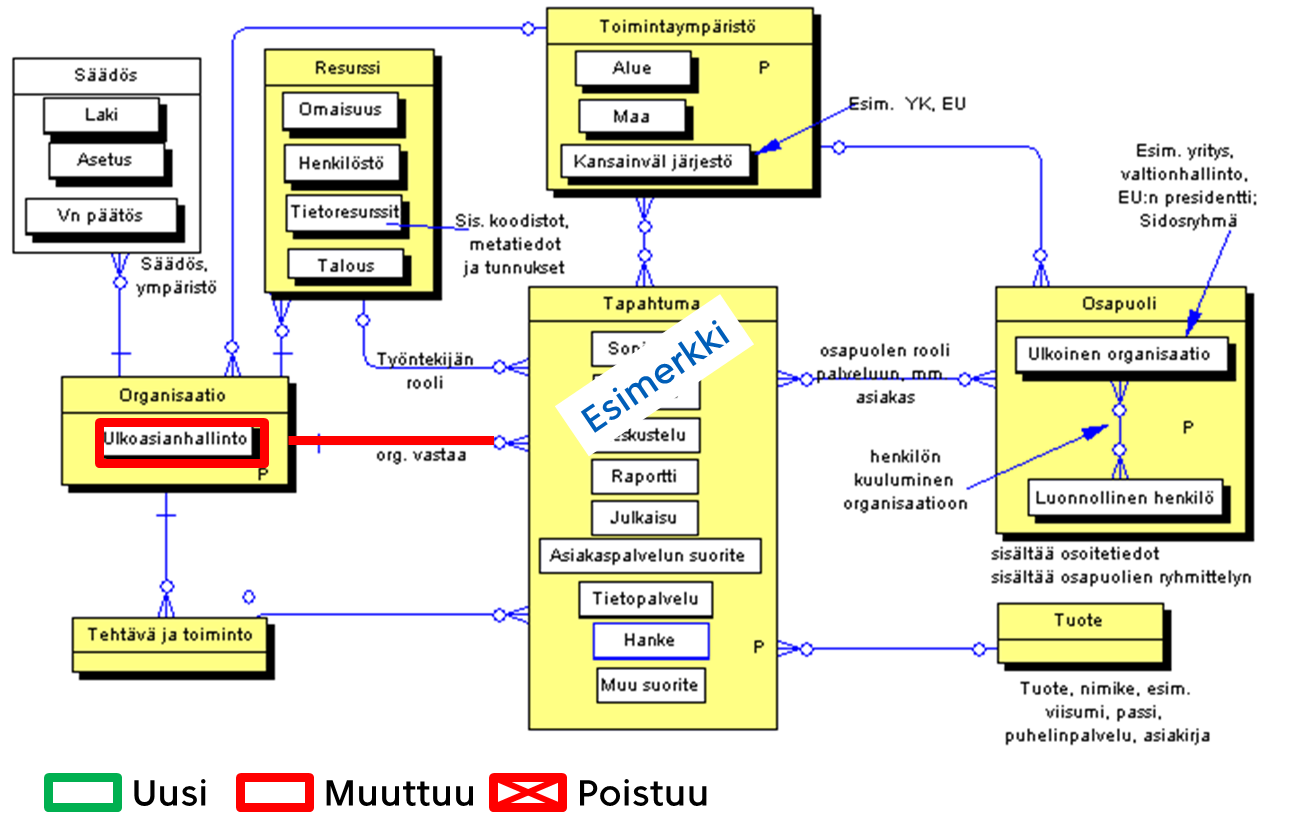 27.2.2020
Helsingin kaupunki
23
*Esimerkki : JHS 179 liite 6
Kiitos
27.2.2020
Etunimi Sukunimi
24